Kansas Water Plan Implementation
Kansas Water Authority
November 2024
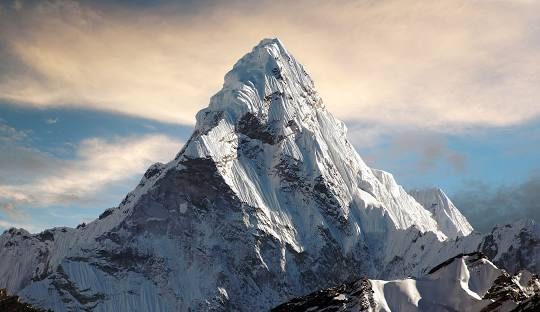 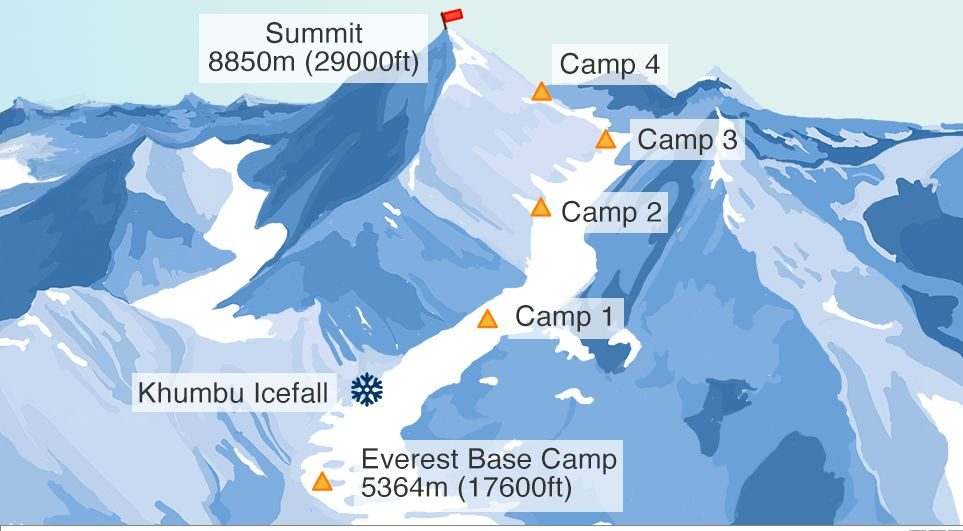 &
Practical:
Creating an incremental route that makes it possible.
Bold:
Choosing to climb to the top.
[Speaker Notes: The end of Governor Kelly’s letter to you – really resonated with me. She mentioned that building a 10-year program requires us to be bold and practical at the same time.

One of the most challenging things a human being can do is climb Mt. Everest. That’s bold. 

But Everest can’t be climbed in a day. It typically takes climbers 2 months to climb. While it takes about 10-14 days of actual climbing from the base camp to reach the Summit, climbers need the full two months to get acclimated to high altitude, do test runs from different points, have rest days and then make the actual accent to the Summit. In other words, the process of reaching the top of Everest requires climbers to be very practical.

You all deserve credit for your willingness to be bold.

In December of 2022, you all took the historic step to say we need to cut farming irrigation to stop draining the Ogallala aquifer. 

Kansans have responded to your bold action. A clear takeaway from our extensive outreach is that the time to act is now.

The preliminary recommendations you see in your draft may not feel as extensive as you may have initially thought when this process began. However, we were charged with getting stakeholder input in this process. And stakeholders have been very clear – most are willing to support a substantial increase in funding for water – perhaps even more than $140 million annually discussed at Local Consult – but they do not believe our current system could successfully deliver a large influx of funding all at once.  

We need time to ramp up to that level. This is both by building staff capacity AND by making improvements in how we deliver for Kansans.  We do this by identifying the problems we’re going to solve, prioritizing investments based on their ability to solve those problems, measuring our progress to determine how effective we are, and being willing to discard programs that are not delivering and investing more in those that do.

The proposed outcomes and recommendations you’ll discuss today put us on the path to doing all these things. They are practical.

Just as you can’t climb Everest in a day – Kansas can’t launch its first ever 10-year water program immediately. You should think of the next 2 years as our acclimation period that will allows to reach the Summit must faster if we achieve all that we need to do in the next two years. I hope you’ll all bring that mindset today. Make sure the outcomes and actions presented are what we need to achieve in the next 2 years to prove to Kansans that their tax dollars will be well spent and to create a delivery process that can do bold things.

Because make no mistake about it – these recommendations are bold. If we can deliver on a promise to provide multigenerational water supply for our communities and our economy, it will be the most defining moment in water since the Kansas Water Appropriation Act of 1945.

We have a bold vision. Now we need to have a practical implementation plan.]
Dynamic 10-year program – allows for adjustments along the way
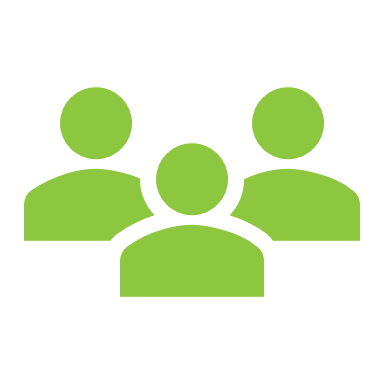 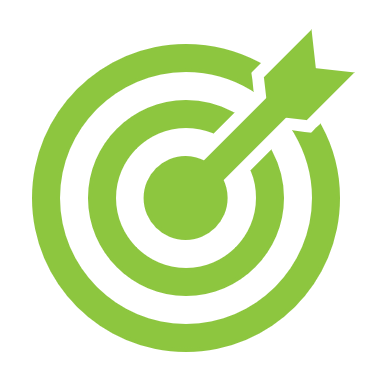 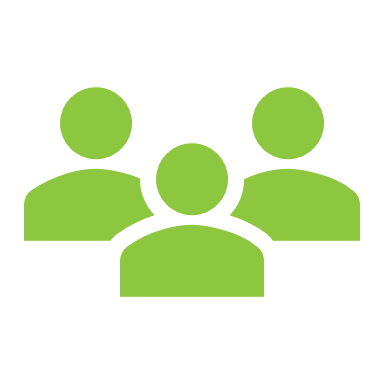 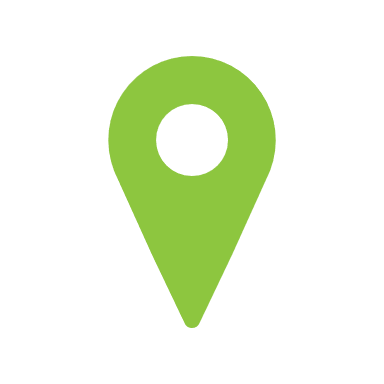 RAMP
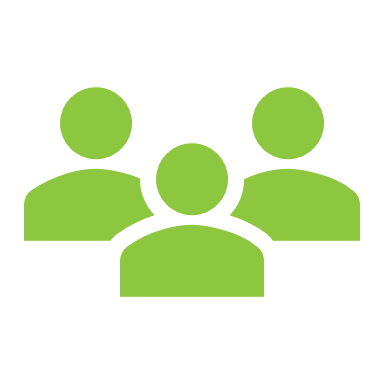 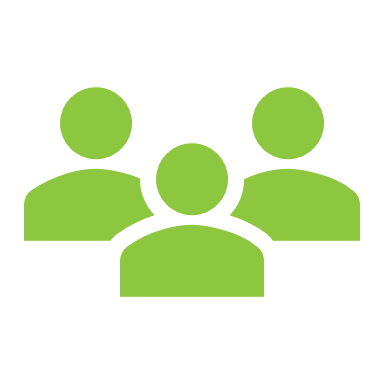 New Program
Begins
Water Supply Target
10-yr Program Begins
2025
2075
2035
Building capacity to prep for more funding
Focus on outcomes, problem-solving
Measure progress, evaluate and report performance
Streamline programs
Increasing support for communities
Long-term funding
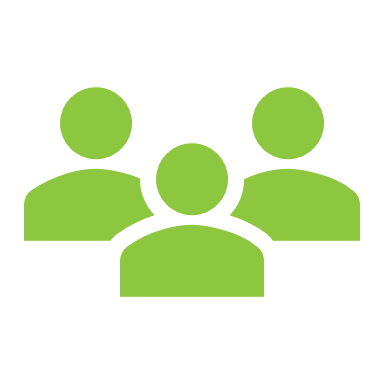 Local Consult inform adjustments as needed
[Speaker Notes: Reminder – of what we’re ultimately trying to achieve.]
Outcomes Overview
KWA Priority
RAC Input
Responsive to KWA goal to “maximize the economic output of all water users without depleting the water supply.”
[Speaker Notes: Responsive to KWA goal to “maximize the economic output of all water users without depleting the water supply.”]
KWA Priority
Responsive to KWA goal to ensure “Kansas will have adequate reservoir storage to fill the needs of our citizens through all climatic conditions.”
[Speaker Notes: Responsive to KWA goal to ensure “Kansas will have adequate reservoir storage to fill the needs of our citizens through all climatic conditions.”]
KWA Priority
Responsive to KWA goal to ensure “the quality of water is at a standard that can be enjoyed and used by all Kansas Citizens.”
RAC Input
[Speaker Notes: Responsive to KWA goal to ensure “the quality of water is at a standard that can be enjoyed and used by all Kansas Citizens.”]
KWA Priority
Responsive to KWA priority to “invest in forecasting, water quality, quantity, land use, and land cover change.”
RAC Input
[Speaker Notes: Responsive to KWA priority to “invest in forecasting, water quality, quantity, land use, and land cover change.”]
KWA Priority
Responsive to KWA goal to “promote and incentivize regionalization of public water systems.
RAC Input
[Speaker Notes: Responsive to KWA goal to “promote and incentivize regionalization of public water systems.”

156, 327
308

1945
141,192
344]
Recommendations Overview
Waves of 3 – A Generational Promise
Baby Boomers
Zoomers/ Gen Z
Generation Gamma
Greatest Generation
Generation
X
Generation
Alpha
Silent Generation
Generation
Beta
Millennials
Born 
1981-96
Born 
1928-45
Born 
2027-2041
Born
1901-27
Born
1965-1980
Born
2012-2026
Born 
1946-64
Born 
1997-2011
Born 
2042-56
[Speaker Notes: Just a quick recap of the concept of Rec 1.


We are building towards a generational promise. Each generation has a responsibility to ensure there will be adequate water supply for the generations that follow it.  We need to make sure we’re taking the actions necessary to ensure that next wave will have enough water for its lifetime

You might think of it as waves of 3. Each generation must ensure that third generation that follows it will have the water it needs to survive and thrive. 

That means if you’re a Baby Boomer – you need to take actions now that will allow Gen Z or the Zoomers enough water for their communities and their economies.

If you’re a Gen Xer – you should be building a future for Generation Alphas  - Millennials have a responsibility for Betas – And Gen Z must deliver for Gammas.

We inherit both gifts and burdens from previous generations. We know there is no future – without water – and so we need to make sure we’re gifting future generations the waves of opportunity they deserve – we must act now.]
A rolling generational planning target
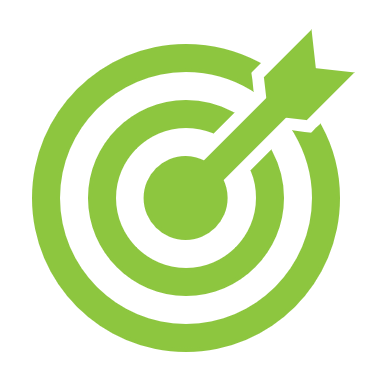 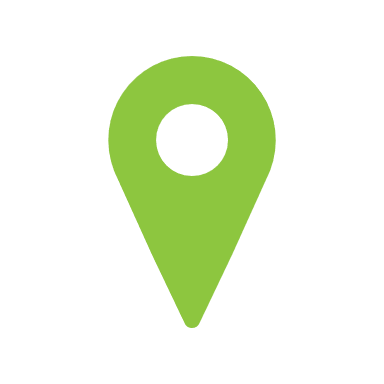 2025
2035
2045
2055
2065
2075
2085
2095
2100
A rolling generational planning target
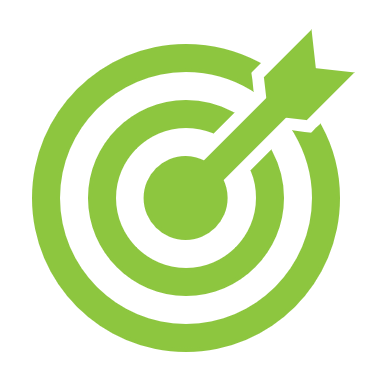 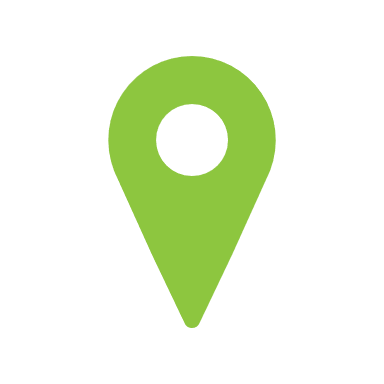 2025
2035
2045
2055
2065
2075
2085
2095
2100
A rolling generational planning target
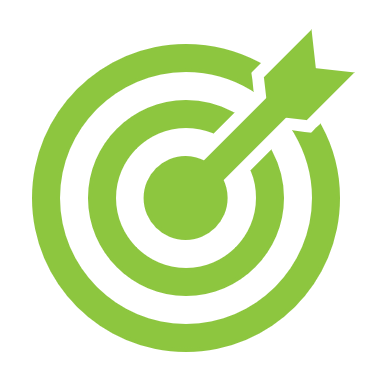 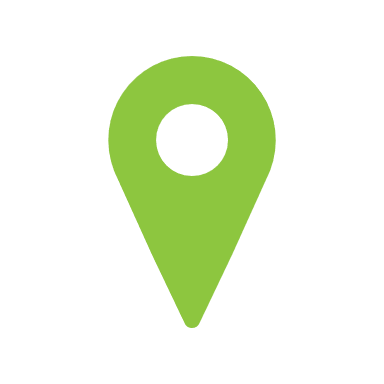 2025
2035
2045
2055
2065
2075
2085
2095
2100
A rolling generational planning target
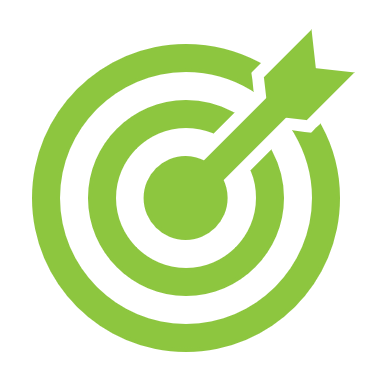 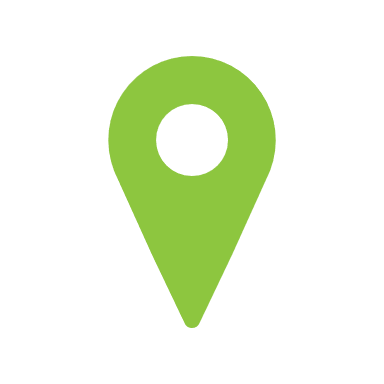 2025
2035
2045
2055
2065
2075
2085
2095
2100
KWA Priority
Responsive to KWA priority to “build social, economic, and environmental resilience to current and future climate variability” and “determining the state’s role in water” while honoring “local input and control.”
[Speaker Notes: Responsive to KWA priority to “build social, economic, and environmental resilience to current and future climate variability” and “determining the state’s role in water” while honoring “local input and control.”]
KWA Priority
Responsive to KWA priority to expand water planning and “incentivize collective action”.
[Speaker Notes: Responsive to KWA priority to expand water planning and “incentivize collective action”.]
KWA Priority
Responsive to KWA priority to “promote and incentivize regionalization of public water systems.”
[Speaker Notes: Responsive to KWA priority to “promote and incentivize regionalization of public water systems.”]
KWA Priority
Responsive to KWA priority to “raise awareness of general public” and “encouraging and incentivizing collective action.”
[Speaker Notes: Responsive to KWA priority to “raise awareness of general public” and “encouraging and incentivizing collective action.”]
KWA Priority
Responsive to KWA priority to “emphasize outcomes” and increase “transparency in evaluating effectiveness of projects and programs.”
[Speaker Notes: Responsive to KWA priority to “emphasize outcomes” and increase “transparency in evaluating effectiveness of projects and programs.”]
KWA Priority
Responsive to KWA priority of policies to “preserve and protect the aquifers of Kansas”.
[Speaker Notes: Responsive to KWA priority of policies to “preserve and protect the aquifers of Kansas”.]
KWA Priority
Responsive to KWA priority under reservoirs to “proactively engage with federal partners” and “better engage with USACE in planning discussions.”
[Speaker Notes: Responsive to KWA priority under reservoirs to “proactively engage with federal partners” and “better engage with USACE in planning discussions.”]
Additional Updates
Online Outreach Update
“I appreciate this process and the opportunities for feedback… I hope to be able to continue to participate and contribute solutions going forward.”
Input from 49 Kansans
Responses similar to in-person meetings:
Overall support for more funding
Majority in favor of 2-generation outcome
Many support water supply planning or regional connection as part of state loan requirements
Many support requiring state funding for irrigation only in areas with conservation measures in place
Majority support requiring ongoing evaluation of state investments/programs
Some support for increases in existing fees and transfers from the general fund and economic development initiatives fund
Some support for bonding, agriculture irrigation water use fee, severance tax increase, and sales tax.
Next Steps
Revise outcomes and recommendations based on KWA feedback

Submit draft report to KWA for advance review and refinements

KWA considers approval of final report at December 11 meeting
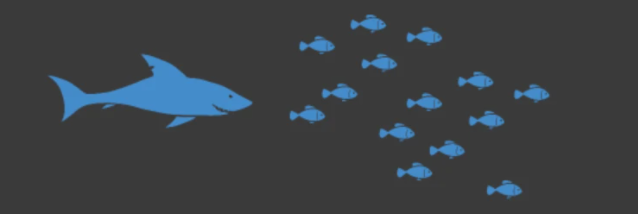 Less of this….
Our chance of success increases the better we work together
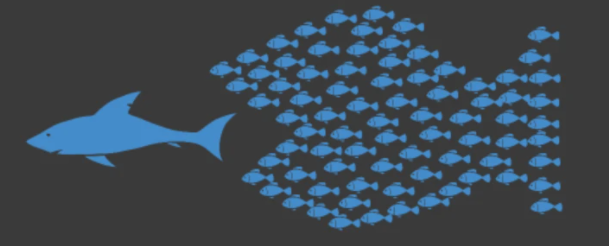 More of this….
[Speaker Notes: One final thought until I turn this over to Matt.

I’ve used this graphic multiple times throughout this process. Both as way to demonstrate the value of regionalism – communities working together are stronger than operating alone – AND – to show how we want to better streamline water programs to maximize their impact.

But it’s also a good representation of what we need you all to do today.

Everyone is a member of this Board is here because you provide a critical advocacy for an important element of water.  And all of you have different talents and expertise which is likely to mean you’ll find some things to be much more important than the person sitting next to you and vice versa.

We’re not going to be able to do everything everyone wants in the next two years. And that can be tough. But we can accomplish a lot of good things if we’re willing to work together. And if we’re successful in proving that we’re a worthy 10-year investment – your opportunity to get what you want increases dramatically. Remember the goal is to build toward a rolling, dynamic process. That means-  it’s not a no forever – it may just be a no for now.

However, if we do not have everyone swimming together that’s the fastest way to ensure that ALL of our work over the last year will result in just another plan collecting dust.

Kansans and the Governor have asked for action.

Let’s work together to deliver for the state we all love. Thanks!]